Web Applications Development II
Lecture 16: Ajax
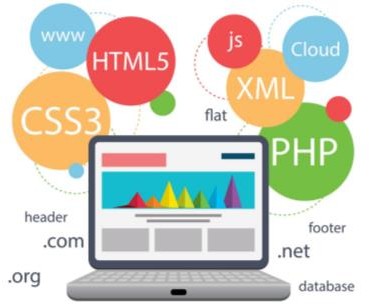 Outline
What is AJAX?
How AJAX Works
Send a Request To a Server
The url - A File On a Server
Asynchronous - True or False?
Server Response
AJAX PHP Example
AJAX and MySQL
What is AJAX?
AJAX = Asynchronous JavaScript and XML.
AJAX is a technique for creating fast and dynamic web pages.
AJAX allows web pages to be updated asynchronously by exchanging small amounts of data with the server behind the scenes. 
This means that it is possible to update parts of a web page, without reloading the whole page.
Classic web pages, (which do not use AJAX) must reload the entire page if the content should change.
AJAX was made popular in 2005 by Google, with Google Suggest.
When you start typing in Google's search box, a JavaScript sends the letters off to a server and the server returns a list of suggestions.
What is AJAX? (Cont.)
Examples of applications using AJAX: Google Maps, Gmail, Youtube, and Facebook tabs.
AJAX is based on internet standards, and uses a combination of:
XMLHttpRequest object (to exchange data asynchronously with a server)
JavaScript/DOM (to display/interact with the information)
CSS (to style the data)
XML (often used as the format for transferring data)
4/22/2024
Diyar A. Abdulqader
4
How AJAX Works
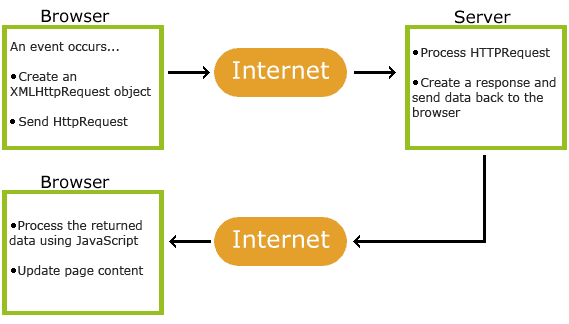 4/22/2024
Diyar A. Abdulqader
5
Send a Request To a Server
To send a request to a server, we use the open() and send() methods of the XMLHttpRequest object:
xhttp.open("GET", "demo_get2.php?fname=Henry&lname=Ford", true);xhttp.send();
4/22/2024
Diyar A. Abdulqader
6
Send a Request To a Server (Cont.)
To POST data like an HTML form, add an HTTP header with setRequestHeader(). Specify the data you want to send in the send() method:
xhttp.open("POST", "demo_post2.php", true);xhttp.setRequestHeader("Content-type", "application/x-www-form-urlencoded");xhttp.send("fname=Henry&lname=Ford");
4/22/2024
Diyar A. Abdulqader
7
The url - A File On a Server
The url parameter of the open() method, is an address to a file on a server:


The file can be any kind of file, like .txt and .xml, or server scripting files like .asp and .php (which can perform actions on the server before sending the response back).
xhttp.open("GET", "ajax_test.php", true);
4/22/2024
Diyar A. Abdulqader
8
Asynchronous - True or False?
Server requests should be sent asynchronously.
The async parameter of the open() method should be set to true:


By sending asynchronously, the JavaScript does not have to wait for the server response, but can instead:
execute other scripts while waiting for server response
deal with the response after the response is ready
xhttp.open("GET", "ajax_test.php", true);
4/22/2024
Diyar A. Abdulqader
9
Server Response
The readyState property holds the status of the XMLHttpRequest.
The onreadystatechange property defines a function to be executed when the readyState changes.
The status property and the statusText property holds the status of the XMLHttpRequest object.
When readyState is 4 and status is 200, the response is ready:
var xhttp = new XMLHttpRequest();xhttp.onreadystatechange = function() {  if (this.readyState == 4 && this.status == 200) {    document.getElementById("demo").innerHTML = this.responseText;  }};xhttp.open("GET", "ajax_info.txt", true);xhttp.send();
4/22/2024
Diyar A. Abdulqader
10
Server Response (Cont.)
4/22/2024
Diyar A. Abdulqader
11
AJAX PHP Example
<html> <head> <script> 
function showHint(str) { 
if (str.length == 0) { 
document.getElementById("txtHint").innerHTML = ""; 
return; 
} 
else { 
var xmlhttp = new XMLHttpRequest(); 
xmlhttp.onreadystatechange = function() 
{ 
if (this.readyState == 4 && this.status == 200) 
{ document.getElementById("txtHint").innerHTML = this.responseText; } 
};
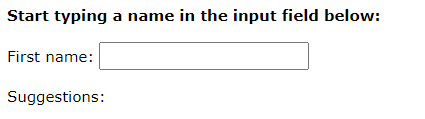 4/22/2024
Diyar A. Abdulqader
12
AJAX PHP Example (Cont.)
xmlhttp.open("GET", "gethint.php?q=" + str, true); 
xmlhttp.send(); 
} } 
</script> 
</head> <body> 
<p><b>Start typing a name in the input field below:</b></p> 
<form action=""> 
<label for="fname">First name:</label> 
<input type="text" id="fname" name="fname" onkeyup="showHint(this.value)"> 
</form> 
<p>Suggestions: <span id="txtHint"></span></p> 
</body> </html>
4/22/2024
Diyar A. Abdulqader
13
AJAX PHP Example (Cont.)
// Array with names 
$a[] = array( "Anna", "Brittany", "Cinderella", "Diana", "Eva", "Fiona", = "Gunda", "Hege", "Inga", "Johanna", "Kitty", "Linda", "Nina", "Ophelia", "Petunia", "Amanda", "Raquel", "Cindy", "Doris", "Eve", "Evita", "Sunniva", "Tove", "Unni", "Violet", "Liza", "Elizabeth", "Ellen", "Wenche", "Vicky"); 
// get the q parameter from URL $q = $_REQUEST["q"]; $hint = ""; // lookup all hints from array if $q is different from "" if ($q !== "")
The PHP File - "gethint.php"
4/22/2024
Diyar A. Abdulqader
14
AJAX PHP Example (Cont.)
{ $q = strtolower($q); $len=strlen($q); 
foreach($a as $name) { 
if (stristr($q, substr($name, 0, $len))) 
{ if ($hint === "") 
{ $hint = $name; } 
else { $hint .= ", $name"; } 
} } } 
// Output "no suggestion" if no hint was found or output correct values 
echo $hint === "" ? "no suggestion" : $hint;
The PHP File - "gethint.php"
4/22/2024
Diyar A. Abdulqader
15
AJAX and MySQL
<html><head><script>function showUser(str) {  if (str == "") {    document.getElementById("txtHint").innerHTML = "";    return;  } else {    var xmlhttp = new XMLHttpRequest();    xmlhttp.onreadystatechange = function() {      if (this.readyState == 4 && this.status == 200) {        document.getElementById("txtHint").innerHTML = this.responseText;      }    };    xmlhttp.open("GET","family.php?q="+str,true);    xmlhttp.send();  }}</script></head><body>
4/22/2024
Diyar A. Abdulqader
16
AJAX and MySQL (Cont.)
<form><select name="users" onchange="showUser(this.value)">  <option value="">Select a person:</option>  <option value="1">Peter Griffin</option>    <option value="2">Lois Griffin</option>    <option value="3">Joseph Swanson</option>    <option value="4">Glenn Quagmire</option>    </select></form><br><div id="txtHint"><b>Person info will be listed here...</b></div></body></html>
4/22/2024
Diyar A. Abdulqader
17
AJAX and MySQL (Cont.)
$q = intval($_GET['q’]);$con = mysqli_connect('localhost','peter','abc123','mydb’);if (!$con) {  die('Could not connect: ' . mysqli_error($con));}$sql="SELECT * FROM user WHERE id = '".$q. '"'";$result = mysqli_query($con,$sql);echo "<table><tr> <th>Firstname</th> <th>Lastname</th><th>Age</th><th>Hometown</th><th>Job</th> </tr>";
while($row = mysqli_fetch_array($result)) {  echo "<tr>"; echo "<td>" . $row['FirstName'] . "</td>";  echo "<td>" . $row['LastName'] . "</td>"; echo "<td>" . $row['Age'] . "</td>";  echo "<td>" . $row['Hometown'] . "</td>";  echo "<td>" . $row['Job'] . "</td>";  echo "</tr>";}echo "</table>";mysqli_close($con);
The PHP File family.php
4/22/2024
Diyar A. Abdulqader
18
Questions?
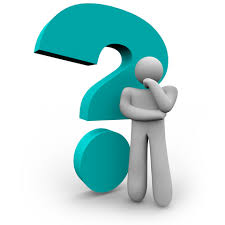